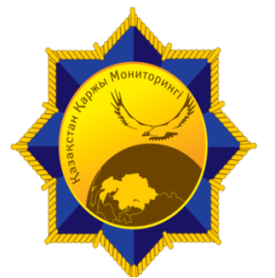 Закон Республики Казахстан «О противодействии легализации (отмыванию) доходов, полученных преступным путем, и финансированию терроризма»
Субъекты финансового мониторинга
в том числе:

платежные организации,

микрофинансовые организации,

кредитные товарищества,

ломбарды,

индивидуальные предприниматели и юридические лица, осуществляющие операции с драгоценными металлами и драгоценными камнями, ювелирными изделиями из них,

индивидуальные предприниматели и юридические лица, осуществляющие лизинговую деятельность в качестве лизингодателя без лицензии,

индивидуальные предприниматели и юридические лица, оказывающие посреднические услуги при осуществлении сделок купли-продажи недвижимого имущества,

бухгалтерские организации и профессиональные бухгалтеры, осуществляющие предпринимательскую деятельность в сфере бухгалтерского учета,

аудиторские организации,

адвокаты
Уведомление о начале/прекращении деятельности
Обязательство о направлении уведомления о начале или прекращении деятельности в уполномоченный орган в порядке, установленном Законом Республики Казахстан «О разрешениях и уведомлениях» (в т.ч. на бумажном):

Ломбарды,

индивидуальные предприниматели и юридические лица, осуществляющие операции с драгоценными металлами и драгоценными камнями, ювелирными изделиями из них,

индивидуальные предприниматели и юридические лица, осуществляющие лизинговую деятельность в качестве лизингодателя без лицензии,

индивидуальные предприниматели и юридические лица, оказывающие посреднические услуги при осуществлении сделок купли-продажи недвижимого имущества,
Портал «Е-лицензирование»
Операции, подлежащие финансовому мониторингу
1. пороговые (пункт 1 и 2 статьи 4 Закона о ПОД/ФТ)

2. Подозрительные операции подлежат финансовому мониторингу независимо от формы их осуществления и суммы, на которую они совершены либо могли быть совершены.
       Признаки определения подозрительной операции утверждены постановлением Правительства РК от 23.11.2012г. № 1484.
Операции, подлежащие финансовому мониторингу
3.   Обязательными основаниями  для изучения СФМ совершаемых клиентом операций и фиксирование  результатов  такого изучения является 4 критерия.

4. Финансовому мониторингу подлежат операции клиента, имеющие характеристики, соответствующие типологиям, схемам и способам легализации (отмывания) преступных доходов и финансирования терроризма.

      Типологии, схемы и способы легализации (отмывания) преступных доходов и финансирования терроризма утверждаются уполномоченным органом и доводятся до субъектов финансового мониторинга путем размещения на официальном интернет-ресурсе уполномоченного органа.
Надлежащая проверка клиентов (их представителей) и бенефициарных собственников
НПК проводится в случаях:
установления деловых отношений с клиентом
осуществления операций с деньгами и (или) иным имуществом
наличия оснований для сомнения в достоверности в ранее полученных данных

НПК включает осуществление мер для идентификации физ./юр.лиц и бенефициарных собственников,  а также:
установление предполагаемой цели и характера деловых отношений;
проверку деловых отношений и изучение операций клиента;

Меры НПК до установления деловых отношений с клиентами
Меры НПК до проведения операций с деньгами и (или) иным имуществом

Меры НПК не принимаются в том числе в случаях осуществления неидентифицированными владельцами электронных денег – физическими лицами операций по приобретению и использованию электронных денег, не превышающих сумму, предусмотренную пунктом 4 статьи 44 Закона Республики Казахстан "О платежах и платежных системах"
Выявление бенефициарного собственника
В целях выявления бенефициарного собственника клиента – юридического лица субъектом финансового мониторинга на основании учредительных документов и реестра держателей акций такого клиента либо сведений, полученных из других источников, устанавливается структура его собственности и управления.
      В случае, если бенефициарный собственник клиента – юридического лица не выявлен, допускается признание бенефициарным собственником единоличного исполнительного органа либо руководителя коллегиального исполнительного органа клиента – юридического лица.
Предоставление информации и сведений в Комитет
По форме, которая должна содержать следующие разделы (Постановление Правительства РК № 1484 от 23 ноября 2012 года): 
вводную информацию,
 сведения о субъекте финансового мониторинга,
 сведения об операции
 сведения об участниках операции, дополнительную информацию по операции, подлежащей финансовому мониторингу.
Документальное фиксирование сведений о клиенте и операции
Сведения и информация об операциях, подлежащих финансовому мониторингу, предусмотренных пунктами 1, 2 и 5 статьи 4 Закона, документально фиксируются и предоставляются в уполномоченный орган субъектами финансового мониторинга на казахском или русском языках:

     1) указанными в подпунктах 1) – 6), 8) – 16) пункта 1 статьи 3 настоящего Закона, – электронным способом не позднее рабочего дня, следующего за днем совершения операции посредством выделенных каналов связи;

      2) указанным в подпункте 7) пункта 1 статьи 3 настоящего Закона, – электронным способом посредством выделенных каналов связи или на бумажном носителе не позднее рабочего дня, следующего за днем совершения и (или) выявления операции.
Документальное фиксирование сведений о клиенте и операции
Сведения и информация об операциях, подлежащих финансовому мониторингу представляется в формате XML посредством:

     1) сетей телекоммуникаций республиканского государственного предприятия на праве хозяйственного ведения "Казахстанский центр межбанковских расчетов Национального Банка Республики Казахстан»;

     2) веб-портала уполномоченного органа.

     В случае представления субъектом финансового мониторинга информации способом, не предусмотренным законодательством, уполномоченный орган возвращает без рассмотрения данную информацию.
Документальное фиксирование сведений о клиенте
Сведения и информация об операции, подлежащей финансовому мониторингу, не предоставляются в т.ч. 	адвокатами в случае, если эти сведения и информация получены в связи с оказанием юридической помощи по вопросам представительства и защиты физических и юридических лиц в органах дознания, предварительного следствия, судах, а также при оказании ими юридической помощи в виде консультаций, разъяснений, советов и письменных заключений по вопросам, разрешение которых требует профессиональных юридических знаний, составления исковых заявлений, жалоб и других документов правового характера.
Отказ от проведения и приостановление операцийс деньгами и (или) иным имуществом
Субъекты финансового мониторинга обязаны отказать физическому или юридическому лицу в установлении деловых отношений, а также отказать в проведении операции с деньгами и (или) иным имуществом в случае невозможности принятия мер, предусмотренных подпунктами 1), 2), 2-1), 4) и 6) пункта 3 статьи 5 Закона о ПОД/ФТ, в том числе: 
• представления клиентом и/или его представителем недействительных (утраченных, с истекшим сроком действия) или недостоверных документов и сведений;
• 	невозможности установления предполагаемой цели и характера деловых отношений
• невозможности обновления сведений о клиенте (его представителе) и бенефициарном собственнике.

СФМ предоставляют в уполномоченный орган сообщения о фактах отказа физическому или юридическому лицу в установлении деловых отношений, прекращения деловых отношений с клиентом, отказа в проведении операции с деньгами и (или) иным имуществом.
Меры по замораживанию операций с деньгами и (или) иным имуществом организации или физического лица, включенного в перечень организаций и лиц, связанных с финансированием терроризма и экстремизма
приостановление расходных операций по банковским счетам
приостановление исполнения указаний по платежу или переводу денег
блокирование ценных бумаг
отказ в проведении иных операций с деньгами и (или) иным имуществом.

Отказ от проведения, а также приостановление операций с деньгами и (или) иным имуществом в соответствии с Законом о ПОД/ФТ не являются основаниями для гражданско-правовой ответственности субъектов финансового мониторинга за нарушение условий соответствующих договоров (обязательств).
Защита документов, полученных в процессе своей деятельности
Субъекты финансового мониторинга и их работники не вправе извещать клиентов и иных лиц о предоставлении в уполномоченный орган информации, сведений и документов о таких клиентах и о совершаемых ими операциях в соответствии с Законом о ПОД/ФТ.
Предоставление в уполномоченный орган информации, сведений и документов субъектами финансового мониторинга в целях и порядке, предусмотренных настоящим Законом, не является разглашением служебной, коммерческой, банковской или иной охраняемой законом тайны.
Правила внутреннего контроля
ПВК разрабатываются, принимаются и исполняются субъектами финансового мониторинга на основании Требований к Правилам внутреннего контроля, утверждаемые уполномоченным органом или совместным НПА с соответствующим государственным органом. 

Состоят из 6 программ:
программа организации внутреннего контроля
программа управления риском
программа идентификации клиентов
программа мониторинга и изучения операций клиентов
программа подготовки и обучения сотрудников
иные программы
Мера ответственности
Статья 214. Нарушение законодательства Республики Казахстан о противодействии легализации (отмыванию) доходов, полученных преступным путем, и финансированию терроризма

1) - в части документального фиксирования
- хранения и предоставления информации об операциях, подлежащих финансовому мониторингу, их клиентах, 
- надлежащей проверки клиентов (их представителей) и бенефициарных собственников, 
- принятия мер по замораживанию операций с деньгами и (или) иным имуществом,
- отказа в установлении деловых отношений и проведении операций с деньгами и (или) иным имуществом, приостановления проведения операций, подлежащих финансовому мониторингу, 
- защиты документов, полученных в процессе своей деятельности.

2) Неисполнение субъектами финансового мониторинга обязанностей по разработке, принятию и (или) исполнению правил внутреннего контроля и программ его осуществления либо несоответствие правил внутреннего контроля требованиям законодательства Республики Казахстан о ПОД/ФТ.

3) Извещение субъектами финансового мониторинга своих клиентов и иных лиц о предоставленной в уполномоченный орган по финансовому мониторингу информации